ASSISTÊNCIA À  
SAÚDE DA MULHER
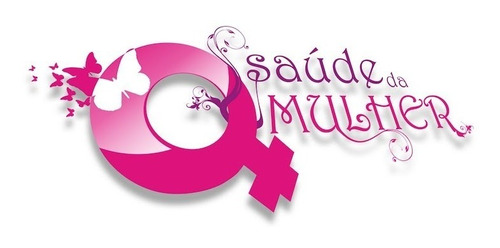 Hoje iremos abordar os principais cuidados para a saúde feminina.
Com certeza, a mulher precisa ter cuidados importantes com a própria saúde, independente de sua idade.
É possível começar com esses cuidados identificando hábitos nocivos, sintomas físicos e psíquicos, além de aderir a hábitos saudáveis. Dessa forma, a mulher garante maior qualidade de vida para si mesma!
O Ministério da Saúde criou a ata internacional destinada à celebração da figura feminina, com alguns cuidados primordiais com a saúde da mulher.
Alimentação saudável
Como é de conhecimento, a alimentação é um dos pilares fundamentais para uma boa saúde, certo? E, certamente, influencia na melhor qualidade de vida!
Como já falamos em outro artigo do Blog, uma alimentação saudável começa desde o início da vida, com a amamentação e o consumo de alimentos in natura, por exemplo.
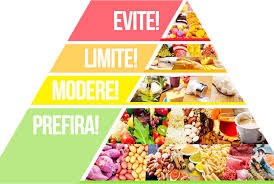 Por consequência, temos uma redução de fatores de risco para doenças, por exemplo, o sobrepeso e o aumento do colesterol. Além do bem estar físico, mental e da importância do vínculo entre mãe e bebê.
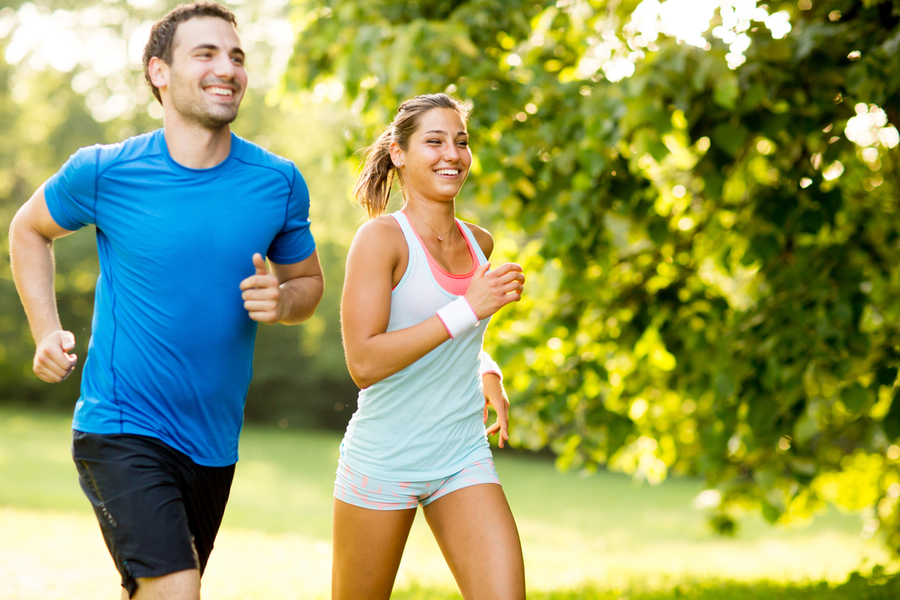 Saúde mental
Existem diversos fatores da sociedade que podem influenciar na saúde mental da mulher. Por exemplo, o fato da mulher estar em uma situação de vulnerabilidade por ganhar menos, viver dupla ou tripla jornada de trabalho,
sexual, psicológica, econômica, além do fato de estar concentrada em profissões menos valorizadas, ou até mesmo por sofrer violência doméstica, física,  da negligência e abandono.
Além dos sintomas de depressão, outros transtornos mentais necessitam de atenção e cuidado, como os de ansiedade, insônia, estresse e transtornos alimentares. Fatores psicossociais e ambientais estão relacionados à incidência dessas doenças.
É importante estar atento para conseguir identificar precocemente sintomas psíquicos e iniciar o tratamento adequado.
Realizar exames de rastreamento
Você sabia que exames para rastreio do câncer de colo de útero e de mama são ofertados no Sistema Único de Saúde para as mulheres? Eles são realizados de acordo com diretrizes específicas.
Além disso, é preciso saber que o início da coleta do exame Papanicolau, que rastreia o câncer de colo de útero, deve ser aos 25 anos de idade para as mulheres que já tiveram atividade sexual. Assim sendo, os exames devem seguir até os 64 anos e são interrompidos quando, após essa idade, as mulheres tiverem pelo menos dois exames negativos consecutivos nos últimos cinco anos.
Proteger- se contra IST/HIV
Em primeiro lugar, é necessário saber que as Infecções Sexualmente Transmissíveis (IST) são causadas por vírus, bactérias ou outros microrganismos. Elas são transmitidas, principalmente, por meio do contato sexual (oral, vaginal, anal) sem o uso de camisinha masculina ou feminina, com uma pessoa que já esteja infectada.
Além disso, transmissão de uma IST também pode acontecer, ainda, da mãe para a criança durante a gestação, o parto ou a amamentação.
Utilizar preservativos feminino ou masculino é a forma de vivenciar a sexualidade de forma segura. O preservativo não serve somente para evitar gravidez, mas é fundamental utilizá-lo para prevenção das IST, HIV/Aids. Em caso de sexo sem preservativo, procure uma unidade básica de saúde para ter orientações e faça os testes rápidos.
U
Faça escolhas conscientes sobre métodos contraceptivos
É disponibilizado pelo Sistema Único de Saúde diversos métodos contraceptivos para que adolescentes e mulheres possam escolher a maneira mais confortável de planejar quando, como e se vai querer ter filhos. A mulher pode escolher, por exemplo, entre os seguintes métodos: injetável mensal, injetável trimestral, minipílula, pílula combinada, diafragma, Dispositivo Intrauterino (DIU), além dos preservativos feminino e masculino.
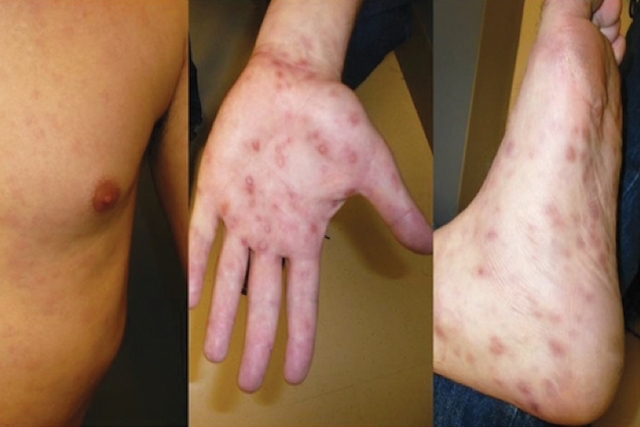